Module 3: Intellectual Property
Trade Secrets Law
เนื้อหา
กฎหมายความลับทางการค้าคืออะไร?
การใช้งานร่วมกันระหว่างความลับทางการค้ากับลิขสิทธิ์และสิทธิบัตร
ความผิดต่อการยักยอกความลับทางการค้า
ความสัมพันธ์ระหว่างนายจ้าง-ลูกจ้าง
การคุ้มครองสำหรับการส่ง
ข้ออ้างของการยักยอกความลับทางการค้า
การเยียวยาจากการถูกละเมิด
โปรแกรมคุ้มครองความรับทางการค้า
ความลับทางการค้าคืออะไร?
ในกฎหมายของสหรัฐอเมริการะบุว่า ความลับทางการค้า คือข้อมูลใด ๆ ที่สามารถนำมาใช้ในการดำเนินงานของธุรกิจอื่น หรือองค์กรอื่น และมีคุณค่าและความลับเพียงพออย่างแท้จริง หรือ มีแนวโน้มจะได้รับประโยชน์ทางเศรษฐกิจหรือผู้อื่น
วิธีปรุง สูตร วิธีการดำเนินธุรกิจ รายชื่อลูกค้า รายการราคา แผนการตลาด การคาดการณ์ทางการเงิน และรายชื่อเป้าหมายที่อาจเข้าซื้อกิจการ ทั้งหมดล้วนเป็นความลับทางการค้า
หนังสือ intellectual property
ความลับทางการค้าคืออะไร?
ข้อมูลที่จะได้รับความคุ้มครองจาก ความลับทางการค้า จะต้องมีคุณสมบัติต่อไปนี้
• มีค่า
• ไม่เป็นที่รู้ ของสาธารณชน
• มีประเด็นที่สมเหตุสมผลกับความพยายามในการรักษาความลับ
หากความลับทางการค้าไม่ได้รับการคุ้มครองทางกฎหมาย บริษัท จะไม่มีแรงจูงใจในการลงทุน เวลา เงิน และความพยายามในการวิจัย และพัฒนา ซึ่งในท้ายที่สุดจะเป็นประโยชน์ต่อสาธารณชน
หนังสือ intellectual property
ความลับทางการค้า และ ลิขสิทธิ์
ลิขสิทธิ์มักจะทับซ้อนกับความลับทางการค้า
บริษัทอยู่ระหว่างการพัฒนาโปรแกรมซอฟต์แวร์ใหม่ เอกสารหรือวัสดุใด ๆ ที่เกี่ยวข้องเป็นความลับทางการค้า พนักงานของบริษัท อาจต้องลงนามข้อตกลงที่สัญญาว่าจะไม่เปิดเผยข้อมูลเกี่ยวกับซอฟต์แวร์แก่ผู้อื่น
เมื่อโปรแกรมเสร็จสมบูรณ์ จะได้รับการคุ้มครองโดยอัตโนมัติภายใต้กฎหมายลิขสิทธิ์
หากเจ้าของประสงค์จะยื่นขอจดทะเบียนลิขสิทธิ์ สำนักงานลิขสิทธิ์ยอมรับอย่างชัดแจ้งว่าซอร์สโค้ดสำหรับโปรแกรมคอมพิวเตอร์อาจเป็นความลับทางการค้า และอนุญาตให้เจ้าของลิขสิทธิ์แจ้งซอร์สโค้ดโดยปิดบังบางส่วน เนื่องจากสถานะความลับทางการค้าของโปรแกรม
https://www.esa.int/About_Us/Law_at_ESA/Intellectual_Property_Rights/Protection_against_unfair_competition
ความลับทางการค้า และ สิทธิบัตร
การยื่นขอสิทธิบัตร ตามเงื่อนไขจะต้องเผยแพร่สิทธิบัตร 18 เดือนหลังจากวันที่ยื่น ดังนั้นในช่วงแรกของกระบวนการยื่นขอรับสิทธิบัตรการประดิษฐ์ อาจสิทธิ์การคุ้มครองตามกฎหมายความลับทางการค้า
เมื่อมีสิทธิบัตรได้รับจดทะเบียนแล้ว การประดิษฐ์นั้นได้รับการเปิดเผยอย่างครบถ้วน และไม่สามารถเป็นความลับทางการค้าได้ สิทธิในการคุ้มครองการประดิษฐ์จะภายใต้กฎหมายสิทธิบัตร
ข้อมูลที่ได้รับการคุ้มครองในฐานะความลับทางการค้า จะได้สิทธิ์นั้นโดยไม่กำหนดช่วงเวลา(ตลอดไป)  ในทางตรงกันข้ามสิทธิบัตรมีอระยะเวลาคุ้มครองแน่นอน (20 ปี) ด้วยเหตุนี้ สูตรสำหรับ COCA-COLA ได้รับการคุ้มครองอย่างดีภายใต้กฎหมายความลับทางการค้า และสิทธิ์การคุ้มครองนี้สามารถคงอยู่ได้ตลอดไป
https://www.esa.int/About_Us/Law_at_ESA/Intellectual_Property_Rights/Protection_against_unfair_competition
ความผิดต่อการยักยอกความลับทางการค้า
การยักยอกความลับทางการค้าเกิดขึ้นเมื่อ บุคคล ครอบครอง เปิดเผย หรือใช้ความลับทางการค้าที่ผู้อื่นเป็นเจ้าของ โดยไม่ได้รับความยินยอม และเมื่อบุคคลนั้น:
•ใช้วิธีที่ไม่เหมาะสมในการรับรู้เกี่ยวกับความลับทางการค้า;
•รู้หรือควรรู้ว่าความลับทางการค้านั้นได้มาโดยวิธีที่ไม่เหมาะสม หรือ
•รู้หรือควรรู้ว่าความลับทางการค้านั้นได้มาภายใต้สถานการณ์ที่ต้องรักษาความลับของมันไว้

วิธีการที่ไม่เหมาะสม หมายถึง การติดสินบน การขโมย การบิดเบือนความจริง การละเมิด หรือการชักจูงให้ผู้มีหน้าที่ฝ่าฝืน หรือการจารกรรมทางอิเล็กทรอนิกส์ หรือวิธีการอื่น
การยักยอก เกิดขึ้นเมื่อ ได้รับความลับทางการค้าโดยชอบด้วยกฎหมายแต่ใช้อย่างไม่เหมาะสม หรือได้รับความลับทางการค้าโดยวิธีการที่ไม่เหมาะสม
Intellectual Property The Law…
LIABILITY FOR MISAPPROPRIATION OF TRADE SECRETS
ตัวอย่าง การได้รับ ความลับทางการค้าด้วย วิธีการที่เหมาะสม ได้แก่
ได้ความลับทางการค้าอย่างอิสระ (เช่น หากบุคคลสร้างสูตรหรือวิธีการอย่างอิสระ เหมือนกับที่ได้รับการคุ้มครอง เป็นความลับทางการค้า)
การค้นพบโดยวิศวกรรมย้อนกลับ (ในกรณีที่ ผลิตภัณฑ์ที่นำมาทำ วิศวกรรมย้อนกลับ ได้มาอย่างถูกต้องตามกฎหมาย)
รับรู้จากสาธารณะ ของ สิ่งนั้น หรือ วิธีการ
รู้ความลับทางการค้าจากเนื้อหาที่เผยแพร่
Intellectual Property The Law…
LIABILITY FOR MISAPPROPRIATION OF TRADE SECRETS
ไม่มีข้อตกลงเป็นลายลักษณ์อักษร
ในขณะที่ข้อตกลงเป็นลายลักษณ์อักษรที่ห้ามมิให้มีการนำความลับทางการค้าไปใช้ในทางที่ผิด สามารถเอาผิดในส่วนของ ละเมิดสัญญา แต่อย่างไรก็ตามความลับทางการค้าของบริษัท สามารถคุ้มครองการยักยอกแม้ในกรณี ไม่มีข้อตกลงเป็นลายลักษณ์อักษร ระหว่างคู่สัญญา ก็ตาม
สามารถดำเนินการทางกฎหมายกับผู้ที่ละเมิดด้วยการการยักยอก หรือฝ่าฝืนหน้าที่รักษาความลับ
ศาลจะกำหนดหน้าที่รักษาความลับเมื่อคู่กรณีมีความสัมพันธ์เป็นพิเศษ อย่างเช่น
เป็นตัวแทนผู้รับมอบอำนาจ (ซึ่งรวมถึงความสัมพันธ์ระหว่างนายจ้างและลูกจ้าง) หรือ บุคคลที่ไว้วางใจ หรือ
ความสัมพันธ์ที่สุจริต (เช่นความสัมพันธ์ระหว่างพันธมิตรหรือระหว่างบริษัท เจ้าหน้าที่กับกรรมการ หรือระหว่างทนายความกับลูกความ)
ซัพพลายเออร์
ผู้เข้ารับการฝึกอบรม และนักเรียน
ผู้รับใบอนุญาต และผู้รับเหมาอิสระ
Intellectual Property The Law…
Misappropriation by Third Parties
หลายฝ่ายอาจมีต้องรับโทษในการยักยอกความลับทางการค้า หากพวกเขารู้หรือควรรู้ว่าพวกเขาเป็นผู้รับข้อมูลที่ได้รับการคุ้มครอง ตัวอย่างเช่น:
X เป็นพนักงานของ บริษัท ABC
ในระหว่างการทำงานกับ บริษัท ABC , X เรียนรู้ รับรู้ข้อมูลความลับทางการค้า
ถ้า X ออกจากบริษัท ABC และเริ่มทำงานกับ บริษัท XYZ
ถ้าบริษัท XYZ รู้หรือควรรู้ว่าข้อมูลที่ได้รับจาก X อยู่ภายใต้สถานการณ์ที่มีหน้าที่รักษาความลับ หรือ จำกัดการใช้งาน
ในกรณีเช่นนี้ บริษัท ABC มักจะต้องการฟ้องร้อง บริษัท XYZ ในการผิดต่อความลับทางการค้า
Intellectual Property The Law…
EMPLOYER-EMPLOYEE RELATIONSHIPS(The Absence of Written Agreement)
employees who may not be subject to written nondisclosure agreements have an implied duty not to use an employer’s trade secrets.
the higher the level of expertise possessed by the employee, the more likely it is that a confidential relationship exists between the employer and employee.
Information or an invention discovered by the employee on his or her “own time” or before or after the employment relationship is owned by the employee.
If an employee is specifically hired to develop certain information or to invent, the employer will own the resulting information or invention.
Intellectual Property The Law…
EMPLOYER-EMPLOYEE RELATIONSHIPS(Written Agreement)
โดยทั่วไปนายจ้างสามารถให้ ลูกจ้าง ผู้รับเหมา และ ที่ปรึกษา ลงนามในข้อตกลงเกี่ยวข้อมูลที่เป็นความลับ
ข้อตกลงนี้จะถูกนำไปใช้เป็นหลังฐาน บังคับใช้ในชั้นศาล ตามความเหมาะสม
โดยทั่วไป ข้อตกลงนี้จะมี 4 หัวข้อ
เจ้าของผลงาน
บทบัญญัติ ไม่เปิดเผยข้อมูล (nondisclosure)
บทบัญญัติ ไม่ชักชวน (nonsolicitation) ทั้งชักชวนลูกจ้างและลูกค้า ไปทำธุรกิจกับตน
บทบัญญัติ ไม่เป็นคู่แข่งด้วย (noncompetition)
Intellectual Property The Law…
PROTECTION FOR SUBMISSIONS(Submissions to Private Parties)
บุคคลประสงค์ที่จะส่งแนวคิดของการประดิษฐ์ กรรมวิธี เกมส์ หรือ การแสดงเพื่อความบันเทิง ไปยังบริษัท โดยมีความหวังว่าบริษัทจะทำการตลาดและพัฒนาแนวคิด และบุคคลนั้นจะได้รับค่าตอบแทน
ยกตัวอย่าง สมมติว่า X ได้พัฒนาแนวคิดสำหรับเกมส์กระดานแบบใหม่ ที่น่าจะดี เพราะ X ไม่มีความสามารถในการทำ การผลิตและการตลาดปริมาณมาก ๆ เขาจึงตัดสินใจเสนอแนวคิดนี้ให้กับ Y ซึ่งเป็นบริษัทที่เป็นที่รู้จักการทำเกมส์และธุรกิจบันเทิง เนื้องจากแนวคิดจะไม่ได้สิทธิการคุ้มครองจากกฎหมายลิขสิทธิ์ X จึ่งตกอยู่ในสภาวะกินไม่ได้คายไม่ออก เพื่อให้ Y สนใจในเกมส์ เขาจะต้องแจ้งข้อมูลของเกมส์โดยมีรายละเอียดที่มากพอประกอบการตัดสินใจของ Y  แต่ด้วยข้อมูลของเกมส์ เขาอยู่ในสภาวะเสี่ยงที่ Y จะพอใจกับแนวคิดของเกมส์และนำไปพัฒนาด้วยตัวของเขาเอง โดยไม่มี X เข้ามาเกี่ยวข้อง
ผู้ส่งที่จะได้รับความมั่นใจว่าจะได้รับการคุ้มครองแนวคิดนั้น ด้วยการเขียนข้อตกลง
Intellectual Property The Law…
PROTECTION FOR SUBMISSIONS(Submissions to Government Agencies)
บริษัท ที่ยื่นประกวดราคากับหน่วยงานของรัฐ บ่อยครั้งที่ ในเอกสารที่ยื่นประกวดราคา ต้องแจ้งข้อมูลที่เป็นสำคัญ ซึ่งอาจเป็นความลับทางการค้า 
ภายใต้ พรบ.ข้อมูลข่าวสารของรัฐ เอกสารที่เสนอในภายหลังอาจจะมีการขอให้เผยแพร่ต่อสาธารณะ (รวมถึงคู่แข่ง) ส่งผลให้ข้อมูลการเป็นความลับ
การคุ้มครองบริษัท พรบ.ข้อมูลข่าวสารของรัฐ จึงมีข้อยกเว้นที่ว่า คู่กรณีสามารถเลือกที่จะระบุว่าข้อมูลส่วนใดเป็นความลับ ป้องกันการเผยแพร่
ถ้าหน่วยงานของรัฐ เปิดเผยความลับทางการค้านั้น เจ้าของมีสิทธิในการฟ้องร้อง เรียกค่าเสียหายได้
Intellectual Property The Law…
ข้ออ้างของการยักยอกความลับทางการค้า
ข้ออ้างที่หลากหลายจากคู่กรณีที่ถูกกล่าวหาว่ายักยอกความลับทางการค้าของผู้อื่น ส่วนมากจะอ้างว่า
ขาดการป้องกัน เป็นการอ้างถึงความลับไม่ได้มีการป้องกัน เป็นที่รับรู้โดยทั่วไป จึงถือว่าเป็นสมบัติสาธารณะ ใช้ได้อย่างอิสระ
สร้างขึ้นมาอย่างอิสระ ข้อมูลที่ค้นพบหรือสร้างขึ้นมาเองอิสระโดยไม่ได้เป็นการทุจริต ถึงแม้ว่าข้อมูลนั้นจะเป็นความลับทางการค้าของผู้อื่น การใช้ข้อมูลนั้นย่อมไม่มีความผิด
สิทธิพิเศษ คู่กรณีอาจอ้างการเปิดเผยความลับทางการค้าในชั้นศาล ซึ่งเป็นสิทธิพิเศษในการคุ้มครองจึงไม่ถือว่ามีความผิด
มือไม่สะอาดหรือล่าช้า อาจอ้างถึงฝ่ายฟ้องร้องว่ามีเจตนาไม่สุจริตในการฟ้องร้อง (มือไม่สะอาด) ซึ่งต้องดูจากเหตุสภาพแวดล้อมประกอบด้วย หรือมีลักษณะล่าช้าในการดำเนินการฟ้องร้องจนทำให้คู่กรณีได้รับกระทบจากที่ได้ลงเงินและเวลากับธุรกิจที่เกี่ยวข้องไปแล้ว
Intellectual Property The Law…
การเยียวยาจากการถูกละเมิด
เจ้าของความลับทางการค้า สามารถขอการเยียวยาที่หลากหลายจากศาล ดังนี้:
คำสั่งศาล ในหลายกรณี เจ้าของความลับทางการค้าต้องการให้ยุติการละเมิดความลับทางการค้ามากกว่า เรียกร้องการเยียวยาทางการเงิน
เงินเสียหาย โจทก์สามารถเรียกร้องผลประโยชน์ที่สูญเสียไปจากผลประโยชน์ที่จำเลยได้จากการละเมิด
ค่าธรรมเนียมและค่าใช้จ่ายทนายความ
Intellectual Property The Law…
โปรแกรมคุ้มครองความลับทางการค้า
เนื่องจากการคุ้มครองความลับทางการค้าสามารถคงอยู่ได้ตลอดไป ธุรกิจจึงควรให้ความสำคัญกับวิธีการที่ใช้ในการรักษาความลับของข้อมูล
การพัฒนาโปรแกรม เป็นวิธีที่ง่ายในการแสดงต่อศาลว่าเจ้าของใช้มาตรการที่เหมาะสม ในการรักษาความลับ โดยโปรแกรมประกอบด้วย:
การคุ้มครองทางกายภาพ
การคุ้มครองตามสัญญา
การคุ้มครองทรัพย์สินทางปัญญา
Intellectual Property The Law…
โปรแกรมคุ้มครองความลับทางการค้า
การคุ้มครองทางกายภาพ มีตัวอย่างมาตรการที่จับต้องได้มากมายที่บริษัทสามารถนำมาใช้ เช่น
ปกป้องข้อมูล ด้วยการล็อคและคีย์
การปกป้องข้อมูลจากการเข้าถึงโดยไม่ได้รับอนุญาต
ดำเนินการตรวจสอบประวัติของพนักงานที่จะสามารถเข้าถึงข้อมูลที่สำคัญ
ห้ามลบหรือเคลื่อนย้าย ข้อมูลที่มีการป้องกันออกจากสถานที่ ที่บริษัทกำหนดไว้
ประตูทางเข้า ที่เกินพื้นที่แผนกต้อนรับของบริษัท ต้องใช้รหัสกุญแจ และเพื่อตรวจสอบตำแหน่งที่พนักงานอยู่
การรักษาความปลอดภัยที่เพียงพอ ช่วงนอกเวลางานและวันหยุด ทั้งผ่านระบบเตือนภัย หรือบริการรักษาความปลอดภัย รวมถึงกล้องวงจรปิด
ระบุคำอธิบายหรือตราประทับ ที่เอกสาร เช่น "ข้อมูลลับ - ความลับทางการค้า“
จัดให้มีการบันทึกรายการเมื่ออุปกรณ์หรือข้อมูลที่มีค่าถูกนำออกจากตำแหน่งปกติ
Intellectual Property The Law…
โปรแกรมคุ้มครองความลับทางการค้า
การคุ้มครองตามสัญญา
การคุ้มครองลิขสิทธิ์ อาจจะคุ้มครองด้วยการจดทะเบียน หรืออย่างน้อยโดยมั่นใจว่าได้แจ้งถึงเจ้าของมีสิทธิในการคุ้มครองลิขสิทธิ์ในวัตถุหรือเอกสารของเขาต่อผู้อื่นที่มีความสนใจกับวัตถุนั้น
การประดิษฐ์อาจจะใช้สิทธิ์ในการคุ้มครองสิทธิบัตร และ
เครื่องหมายการค้า จะได้รับการคุ้มครองอย่างสมบูรณ์ด้วยการจดทะเบียน
Intellectual Property The Law…
กรณีศึกษา #1Bridging the Gap from the Laboratory to the Market
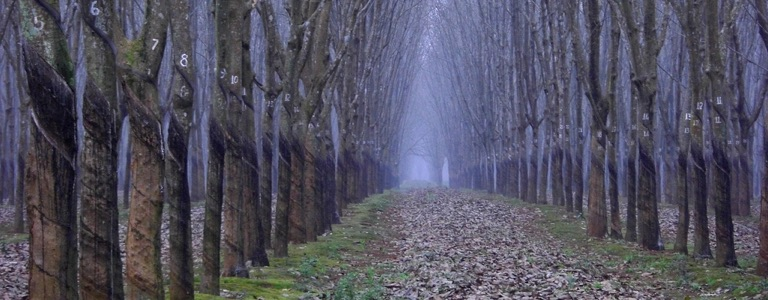 Natural latex is most commonly cultivated from the para tree (Photo: Flickr/Garik Asplund)
https://www.wipo.int/ipadvantage/en/details.jsp?id=3246